i2TB
Enabling Innovations …..
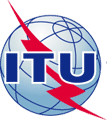 Sustainable Rural telecom Infrastructure
Krishna Sirohi
President – Impact Innovations in Technology & Business (i2TB)
Chairman, GISFI Standards Coordination Committee
12/17/2012
GISFI ITU Joint Standards Meeting, Bangalore (India)
1
i2TB
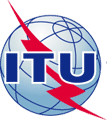 Sustainability ?
Sustainable Growth with harmony
Growth 
Business
Society
Individual
Setting up the sequence of importance 
Affects sustainability in some sense
12/17/2012
GISFI ITU Joint Standards Meeting, Bangalore (India)
2
i2TB
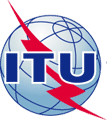 Examples of Non-Sustainability
End of Colonization
Stage1: Limited Interaction with Representatives 
Returns >> Efforts 
Viable Operations
Stage2: Increased Interaction reaching masses
Poor governance
Loss of harmony
Loss of Trust
Rise of mass unrest
Governance Efforts increased 
Returns ~ Efforts
Questioning Viability
Stage3: Inadequate Correction
Returns << Efforts 
Un-viable Operations
UNSUSTAINABLE !!
Consolidation of Mobile Telecom OEMs
Stage1: Limited  usage for Business class, in developed world 
Revenue Scale: $20 /month
Viable Operations
Stage2: Growth in China
Revenue Scale: $10 /month
Transfer of low Revenue to Infrastructure provider
Competition with emerging local OEM
Reduced Business margins
Questioning Viability started
Stage3: Growth in India
Revenue Scale: $6 /month
Solution started reaching masses
Operators  demands increased
Competition compelled to serve at low or negative margins
Un-viable Operations for  many- led to consolidation
UNSUSTAINABLE !!
12/17/2012
GISFI ITU Joint Standards Meeting, Bangalore (India)
3
i2TB
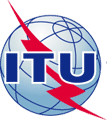 Commonality in Un-Sustainability Examples
Inappropriateness in Solution for masses
Holistic assessment of emerging requirement were almost missing
Non-participating Business Model
Sub-optimally addressed requirements puts stress on business viability
Change in Solutions takes time, 
But time may not be available due to :
with increased political awareness and 
demand of Service Obligation
Unaddressed gaps leads to INNOVATIONS, by new players in the game
12/17/2012
GISFI ITU Joint Standards Meeting, Bangalore (India)
4
i2TB
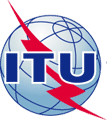 Current Status of Telecom Services in India
12/17/2012
GISFI ITU Joint Standards Meeting, Bangalore (India)
5
i2TB
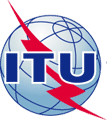 Main Challenges for Rural Deployment
Sub-Optimal Backhaul Networks  
Non Availability of Electric Grid Power 
Un-Sustainable Telecom Infrastructure
PREVAILINGPOINT OF ECONOMIC  VIABILITY
R
E
V
E
N
U
E
C
O
S
T
REQUIRED
POINT OF ECONOMIC  VIABILITY
DISTANCE  FROM CITY
12/17/2012
GISFI ITU Joint Standards Meeting, Bangalore (India)
6
i2TB
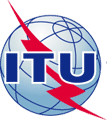 Engineering  & Business Approach for Sustainable Infrastructure
Cost Effective CAPEX & Zero OPEX
Energy Efficient 
Works without Electric Grid Power
Economically Viable with Green Energy Sources
Suitably Engineered / Packaged 
Does not Require  Air-Conditioning
Extreme Dust & Rain Proof
Easy to  INSTALL  & OPERATE BY  Semi-Skilled Staff
Suitable Deployment Architecture
Leveraging with existing networks and add newer network capability in collaborative mode
Innovative Business Models lead by user groups
Solution Architected and designed for Low economy mass users with limited user capability
Suitable  wireless Technology for Large Cells, Small Cells, Personal cells and backhaul
Extremely low Electromagnetic radiation
Telecom as Generic Vehicle for information transfer, not necessarily a service provider
Enabling  platform for Services for Inclusive Growth
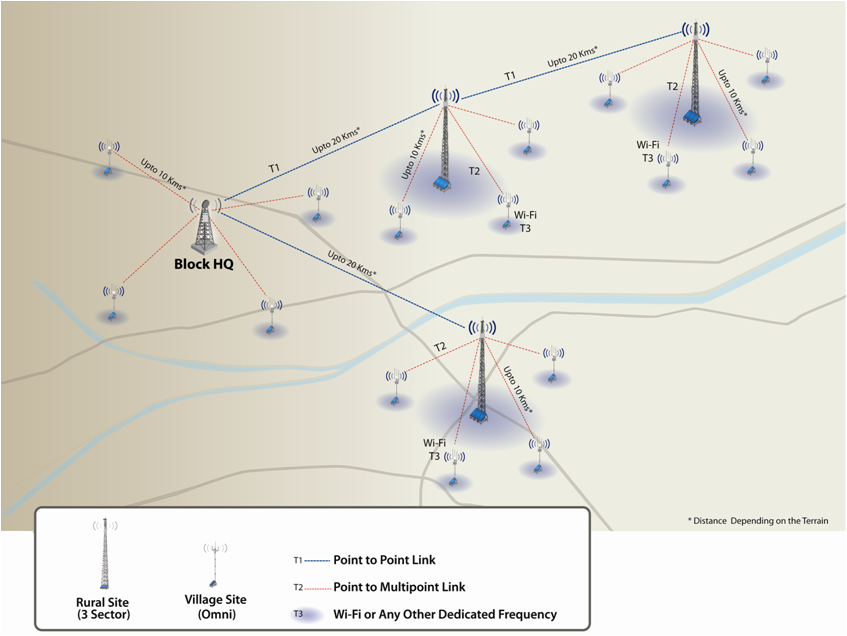 12/17/2012
GISFI ITU Joint Standards Meeting, Bangalore (India)
7
i2TB
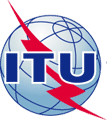 Services Requirement for Inclusive Growth
12/17/2012
GISFI ITU Joint Standards Meeting, Bangalore (India)
8
i2TB
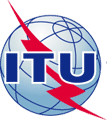 Key Direction of Indian NTP 2012
Inclusive Growth - Address Digital Divide between Urban & Rural
Voice Tele-density : 169% (Urban) & 41%(Rural)
Service Obligation for Inclusive Growth
Broadband as Infrastructural vehicle for all Services 
70% Rural BB Penetration by 2017 and 100% by 2020
250K Villages (Panchayats) Optical Fiber connectivity through NFON as key enabler for achieving target
Sustainable telecom Infrastructure in all 615K villages
India as Hub for Electronic/Telecom Manufacturing
Leader in Innovative Service Delivery for emerging needs
12/17/2012
GISFI ITU Joint Standards Meeting, Bangalore (India)
9
i2TB
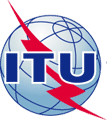 GISFI Objectives
To enable India to be dynamic knowledge based economy able to compete globally
To create solutions for societal trust & security by having nationally standardised ICT environment 
To ensure that national ICT policy implementation is aligned to the global state-of-the-art, in particular with major trading partners (USA, Europe, China, Japan, ... )
GISFI is already implementing both Indian and  global standardisation policies:
By basing its work on the Indian Governmental policy
By cooperating with international standardization organizations
12/17/2012
GISFI ITU Joint Standards Meeting, Bangalore (India)
10
i2TB
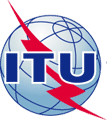 GISFI Focus Areas & Leadership
12/17/2012
GISFI ITU Joint Standards Meeting, Bangalore (India)
11
i2TB
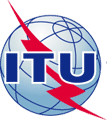 Sustainable Standardization
Traditionally, Business has driven the Standardization so far.
Composite Innovations including :
Technology
Business
Participation
 for Sustainable Service Delivery will lead the Standardization organizations  
Standards Organization need to be partner in Innovation and should take responsibility to make them Global Standards to remain relevant.
GISFI plans the same way.
We expects ITU to lead and establish this as the theme for future Standards, meant to be for masses !
12/17/2012
GISFI ITU Joint Standards Meeting, Bangalore (India)
12
i2TB
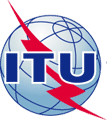 Enabling Innovations.. Mission for i2TB
Creating and validating Business ideas for ICT based business.
Evolving Product/Solution/Service Design, Market Positioning and Business case by providing matured and hands-on guidance.
Prepare Technology Startups for Angel/VC Funding
Prepare funded Startup for Scaling the Operations
Represent Technology Entrepreneurs in Global Standardization & Policy Formulation Forums
12/17/2012
GISFI ITU Joint Standards Meeting, Bangalore (India)
13
i2TB
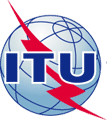 Conclusions
Task for enabling Inclusive Growth worldwide is huge.
There is no time to do things conventionally.
High Speed and Collaborative Approach for development of :
Technology & Solutions
Standards and 
Business Model 
 ….  are essential for Sustainability!
12/17/2012
GISFI ITU Joint Standards Meeting, Bangalore (India)
14
i2TB
Enabling Innovations …..
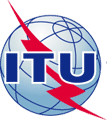 Thanks You for Attention !
Krishna Sirohi
Contacts: 
M: +91 9899488800
E: president@i2tb.in
Krishna.sirohi@gmail.com
12/17/2012
GISFI ITU Joint Standards Meeting, Bangalore (India)
15